Priority areas for the service
Defined workstreams / projects / programmes for 23-24
Trust Strategic Objective
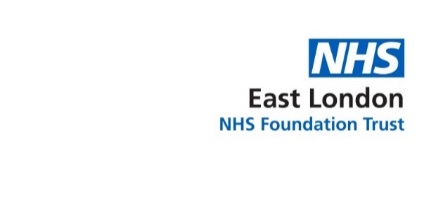 Improve provision of self service equity data
Equity analysis for access, outcomes and flow in all PowerBI apps
Improved Population Health Outcomes
Integrate with shared data sets to support our Services to see Physical Health data from Primary Care
Access to shared datasets in PowerBI from London and BLMK
Flow, waiting times pages in all PowerBI apps, 
Process Mining tools
Support services to see access rates, improve flow and reduce waiting times
Improved Experience of Care
Patient safety enhancements in all PowerBI apps
Improve provision of self service patient safety data
Informatics
2023/24 Annual Plan Priorities
Achieve Informatics Skills Development (ISD) Professional Accreditation
Support our staff with professional and accredited working environment
System Independent Reporting Layer covering Inpatient, Community, Primary Care, Talking Therapies, Safety, Staffing and Finance
Improved Staff Experience
Equip our staff with a modern analytical environment.
Informatics pulse survey
Monitor and support staff wellbeing
Self service access/artificial intelligence access to system independent reporting layer
Improved Value
Allow services and external partners (e.g research partners) self service access to data
Reduce data consumption costs
Reduce and optimise storage, back ups and access to data
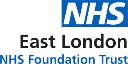